Understanding the Paycheck Protection Program (CARES Act)
Nebraska Route 81 SCORE Chapter
April 7, 2020
Course Overview
This course will provide a complete overview of the Payroll Protection Program, authorized under the Coronavirus Aid, Relief, and Economic Security (CARES) Act
Attendees will gain a full understanding of the eligibility requirements, loan details, allowable uses of loan proceeds, application process and loan forgiveness process
Attendees will be provided tools to assist them with calculating the requested loan amount in addition to other valuable resources available to assist them during this challenging business period
CARES Act
Our nation's small businesses are facing an unprecedented economic disruption due to the Coronavirus (COVID-19) outbreak. On Friday, March 27, 2020, the President signed into law the Coronavirus Aid, Relief, and Economic Security (CARES) Act, which contains $376 billion in relief for American workers and small businesses.
The CARES Act provided the Small Business Administration (SBA) with several programs and initiatives to financially assist small businesses, certain non-profits and other employers as well as some additional tax provisions that are outside the scope of the SBA
CARES Act – SBA Programs
In addition to traditional SBA funding programs, the CARES Act established several new temporary programs to address the COVID-19 outbreak.
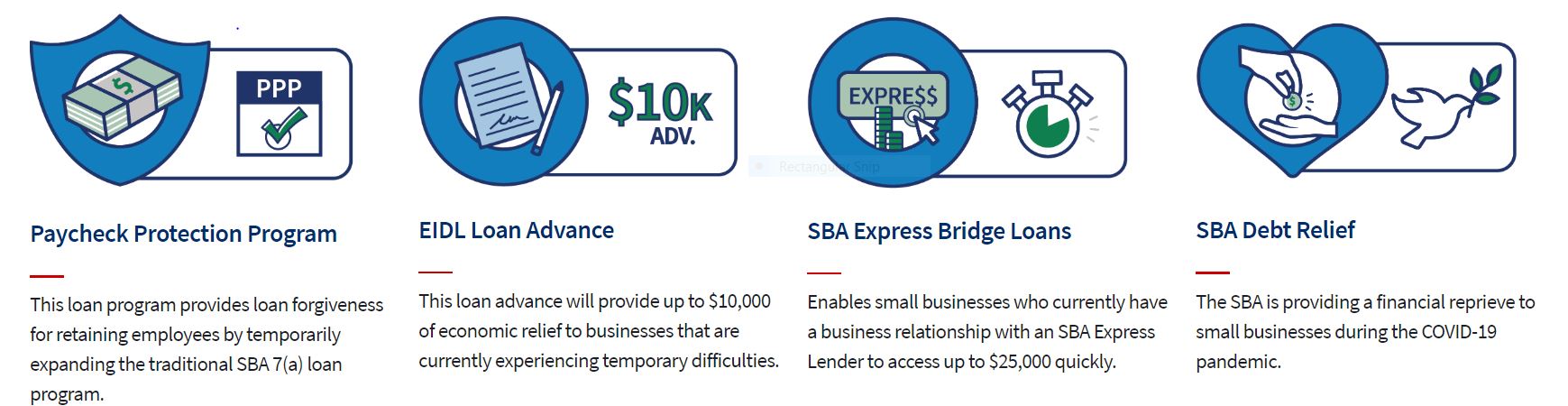 CARES Act – Which program is right for me?
Do you need capital to cover the cost of retaining employees?
Then the Paycheck Protection Program might be right for you
Do you need a quick infusion of a smaller amount of cash to cover you right now?
You might want to explore an Emergency Economic Injury Grant and Economic Injury Disaster Loans (EIDL)
To ease your fears about keeping up with payments on your current or potential SBA Loan?
The Small Business Debt Relief Program could help
Do you need some quality, free counseling to help you navigate this uncertain economic time?
SCORE and other SBA resource partners are here to help
Paycheck Protection Program (PPP) – What is it?
The Paycheck Protection Program (PPP) is a loan designed to provide a direct incentive for small businesses to keep their workers on the payroll
The PPP authorizes up to $349 billion in forgivable loans to small businesses to pay their employees during the COVID-19 crisis.  All loans terms will be the same for everyone.
SBA will forgive loans if all employees are kept on the payroll for eight (8) weeks and the money is used for payroll, rent, mortgage, interest or utilities
Lenders may begin processing loan applications on April 3, 2020. The PPP will be available through June 30, 2020
PPP – Who Can Apply?
Businesses and entities must have been in operation on February 15, 2020
You are eligible if you are:
A small business with fewer than 500 employees
A small business that otherwise meets the SBA size standard
A 501 © (3) with fewer than 500 employees
An individual who operates as a sole proprietor
An individual who operates as an independent contractor
A self-employed individual who regularly carries on any trade or business
A Tribal business concern that meets the SBA size standard
A 501 © (19) veteran’s organization that meets the SBA size standard
PPP – Who Can Apply?
Special rules for affiliated businesses:
If you are in the accommodation and food services sector (NAICS 72), the 500-employee rule is applied on a per physical location basis
If you are operating as a franchise or receive financial assistance from an approved small business investment company, the normal affiliation rules do not apply

REMEMBER: The 500-employee threshold includes all employees: full-time, part-time and any other status
[Speaker Notes: What do you mean by affiliation? 
Generally, affiliation exists when one business controls or has the power to control another or when a third party (or parties) controls or has the power to control both businesses]
PPP – When and Where can I Apply?
April 3, 2020  - small businesses and sole proprietors
April 10, 2020 – independent contractors and self-employed individuals
Application form is available at https://home.treasury.gov/cares 
You can apply through any existing SBA lender or through any federally insured depository institution, federally insured credit union, and Farm Credit System institution that is participating.
Other regulated lenders will be available to make these loans as soon as they are approved and enrolled in the program
CONTACT YOUR BANKING INSTITUTION FIRST
PPP – Loan Details
[Speaker Notes: For businesses not operational in 2019 or seasonal businesses alternative calculation methods are available which will be covered later in the presentation]
PPP – What can I use the loan for?
Payroll costs 
Costs related to the continuation of group health care benefits during periods of paid sick, medical, or family leave, and insurance premiums
Payments of interest on any mortgage obligation (which shall not include any prepayment of principal on a mortgage) 
Rent (including rent under a lease agreement)
Utilities
Interest on any other debt obligations that were incurred before February 15, 2020
Refinancing an SBA EIDL loan made between January 31, 2020 and April 3, 2020
[Speaker Notes: Payroll costs for all employees whether they are working or not. For example if you have temporarily furloughed employees and they are not receiving unemployment compensation benefits you can use loan proceeds to compensate them. Or if you have reduced the hours of some of your employees you can use load proceeds to “make them whole”

Or, you may decide to temporarily increase rates of pay for your employees, or pay them a discretionary stipend like hazard pay

If you received an SBA EIDL loan from January 31, 2020 through April, 3, 202 you can apply for a PPP loan. If your EIDL loan was not used for payroll costs, it does not affect your eligibility for a PPP loan

If your EIDL loan was used for payroll costs,  your PPP loan must be used to refinance your EIDL loan. Proceeds on any advance up to $10,000 on the EIDL load will be deducted from the loan forgiveness amount on the PPP loan]
PPP – How much can I BORROW?
If you took out an Economic Injury Disaster Loan (EIDL) between February 15, 2020 and June 30, 2020 and you want to refinance that loan into a PPP loan, you would add the outstanding loan amount to the payroll sum

The maximum loan size is always $10 million
PPP – How do I calculate MONTHLY PAYROLL COSTS?
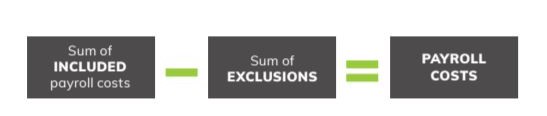 PPP – What costs are eligible for payroll?
Compensation (salary, wage, commission, or similar compensation, payment of cash tip, stipend or equivalent)
Payment for vacation, parental, family, medical or sick leave
Allowance for dismissal or separation
Payment required for the provisions of group health care benefits, including employer portion of insurance premiums
Payment of any retirement benefits
Payment of State or local taxes assessed on the compensation of employees
For a sole proprietor or independent contractor: wages, commissions, income or earnings from self-employment
PPP – What costs are NOT eligible for payroll?
Employee/owner compensation over $100,000 on an annualized basis
Sole Proprietor or Independent Contractor compensation/net earnings over $100,000 on an annualized basis
Compensation for employees whose principal place of residence is outside of the U.S.
Qualified sick and family leave for which a credit is allowed under sections 7001 and 7003 of the Families First Coronavirus Response Act (FFCRA)
Taxes imposed or withheld under chapter 21, 22 and 24 of the IRS Code (payroll taxes, railroad taxes and income taxes)
PPP – Loan Amount Calculation Example
Example 1 – No employees make more than $100,000
PPP – Loan Amount Calculation Example
Example 2 – Some employees make more than $100,000
PPP – Loan Amount Calculation Example
Example 3 – No employees make more than $100,000; outstanding EIDL loan of $10,000
PPP – Loan Amount Calculation Example
Example 4 – Some employees make more than $100,000; outstanding EIDL loan of $10,000
[Speaker Notes: These are very simple examples for existing businesses.
We will be providing you will Excel workbooks that you can use to calculate the loan amount if you choose]
PPP – Will this loan be FORGIVEN?
Borrowers are eligible for loan forgiveness equal to the amount the borrower spent during the eight (8) week period – beginning on the date the loan originated.
The following items qualify for loan forgiveness:
Payroll costs 
Costs related to the continuation of group health care benefits during periods of paid sick, medical, or family leave, and insurance premiums
Payments of interest on any mortgage obligation (which shall not include any prepayment of principal on a mortgage) 
Rent (including rent under a lease agreement)
Utilities
Interest on any other debt obligations that were incurred before February 15, 2020
Refinancing an SBA EIDL loan made between January 31, 2020 and April 3, 2020

Note: Loan forgiveness cannot exceed the principal. At least 75% of the forgiven amount must have been used for payroll costs and employee compensation levels must be maintained
PPP – How is the forgiveness amount calculated?
The amount of loan forgiveness will be reduced if there is a reduction in the number of employees
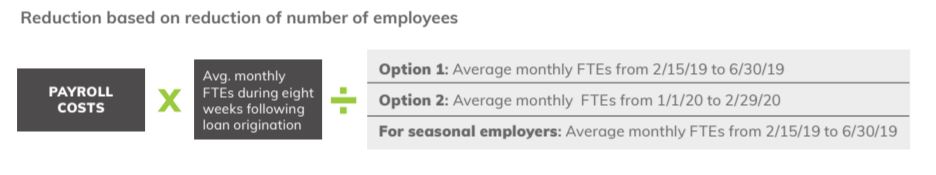 Note:  You have until June 30,2020 to restore your full-time employment levels for any changes made between February 15, 2020 and April 26, 2020
PPP – How is the forgiveness amount calculated?
The amount of loan forgiveness will be reduced if there is a reduction of greater than 25% in wages paid to employees

Note:  You have until June 30,2020 to restore salary levels for any changes made between February 15, 2020 and April 26, 2020
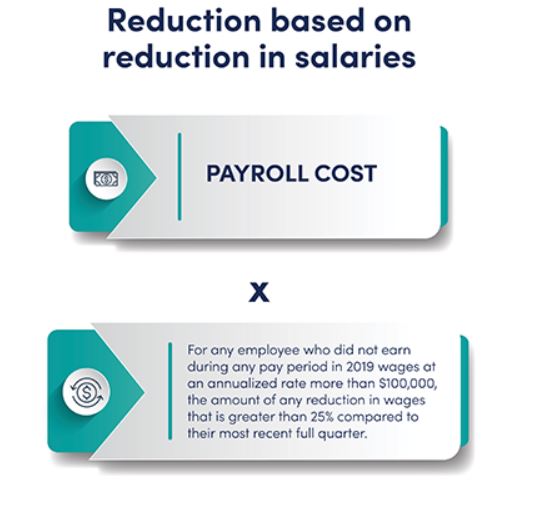 PPP – How do I get forgiveness on my PPP loan?
You must apply through your lender for forgiveness on your loan. In this application you must include:
Documentation verifying the number of employees on payroll and pay rates, including IRS payroll tax filings and State income, payroll and unemployment insurance filings
Documentation verifying payments on covered mortgage obligations, lease/rent obligations and utilities
Certification from a representative of your business or organization that is authorized to certify that the documentation provided is true and that the amount that is being forgiven was used in accordance with the program’s guideline for use
The lender must decide on the forgiveness within 60 days
PPP – What happens after the forgiveness period?
Any loan amounts not forgiven are carried forward as an ongoing loan for 2 years at 1% interest.
All payments are deferred for 6 months; however interest will continue to accrue over this period
There are no prepayment penalties or fees associated with the loan
PPP – Documentation Needed
In addition to the PPP Application, assemble the following documentation:
2019 IRS Quarterly 940, 941 or 944 payroll tax reports
2020 (first quarter) IRS 940, 941 or 944 payroll tax report
Payroll summary reports for a twelve-month period (ending on your most recent payroll date) plus first quarter of 2020, which will show the following information:  • Gross wages for each employee, including officer(s) if paid W-2 wages, which includes PTO, vacation, paid sick leave  • State and local taxes assessed on an employee’s compensation
Documentation of payments required for the provisions of group healthcare benefits, including insurance premiums
Documentation of payments of all retirement plan benefits that were paid by the company (excluding employee deferral withholding)
For independent contractors – 1099-MISC for 2019
PPP – Next Steps
BREATHE
If you are not sure whether the PPP is right for your business, discuss the matter with your accountant, trusted advisor or SCORE mentor
If the PPP is right for you, contact your banking institution and tell them you want to apply for the PPP loan
Assemble the recommended documentation
Complete the application and make an appointment with your lender
PPP – Summary
The Paycheck Protection Program (PPP) is a loan designed to provide a direct incentive for small businesses to keep their workers on the payroll
Funding is limited - $349 billion total
PPP loans will be awarded on a first-come, first-served basis
Some or all of the loan can be forgiven
Program ends 6/30/2020
[Speaker Notes: What to do if your bank does not participate or denies you a loan? 
3 options – wait until your bank starts accepting applications, open an account at another bank (not recommended) or seek out another SBA 7(a) lender .
Top lenders include, Bank of America, Wells Fargo, TD Bank,  Center State Bank

On April 3rd Secretary Mnuchin tweeted out that over $1.8B in PPP loans have already been funded. Bank of America has indicated that it has already processed $6B in loans on the first day, which was April 3rd. Time is of the essence.]
PPP & CARES Act – Useful Resources
SBA Funding Programs: https://www.sba.gov/funding-programs/loans/coronavirus-relief-options 
SBA 7(a) Lenders: https://www.sba.gov/article/2020/mar/02/100-most-active-sba-7a-lenders 
SCORE Coronavirus SBA Loans and CARES Act Assistance: https://www.score.org/coronavirus-sba-loans-and-cares-act-assistance
PPP Loan Application: https://home.treasury.gov/cares
Questions?
29
Thank You
30